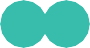 基本駕駛
目 的	學習起步與停止的操作方式
4-1 起步與停止
【規定時數 0.5 小時】
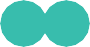 方 法	安全的起步與停止操作練習
指導要領
指導內容
起步與停止的安全確認與操作方式：
( 一) 安全確認：起步前應察看左右與確認後方，停等時應留意後方狀況。 ( 二) 速可達操作方式：起步時與停止時均為左腳著地( 可視路況雙腳著
地以穩定車輛 )。
起步：先拉煞車拉桿避免車輛滑動，放煞車輕加油門直到能維持	車輛平衡，收起左腳起步。
停止：回油門，雙手同時按壓煞車，逐漸減速至車輛快停止時，	放下左腳停止。
( 三 ) 檔車操作方式：起步時與停止時均為左腳著地 ( 可視路況雙腳著地以穩定車輛 ) 。
起步：右手按壓煞車拉桿→右腳著地→左手按壓離合器拉桿→左
腳往下踩入 1 檔→左腳著地→右腳踩煞車→右手鬆開煞車
→右手控制油門輕加油門、左手同步慢慢釋放離合器拉桿→右腳釋放煞車，車輛開始前進，左手持續釋放離合器至完全放開，收起左腳起步。
停止：回油門，右手與右腳同時操作煞車，車輛快停止時左手按壓	離合器拉桿，放下左腳停止。
說明：車輛起步與停止說明
31
指導要領
指導內容
基本駕駛
訓練：原地練習與動態練
習
先進行原地練習，熟練並養成正確動作後才開始動態練習。
( 一 ) 原地練習：使用主腳架架車，做起步與停止的練習，要求每一個動作都能做到熟練。
速可達：油門平穩控制，回油門及煞車動作越快越好，確保車輛	能安全停止。
檔車：油門、離合器平穩控制，回油門及煞車動作越快越好，確	保車輛能安全停止。
( 二 ) 動態練習：從直線距離 5 公尺到 30 公尺的練習，距離與路線可使用三角錐標示。
短距離 (5~10 公尺 )：先反覆練習起步與停止的熟練度。
加長距離 (10~30 公尺 )：練習平順加油與平順煞車的穩定度。
提醒學員：
( 一 ) 在練習時眼睛請注視前方，否則騎乘時會偏離路線。
( 二 ) 原地車輛架立起來時操作阻力小，動態練習時需要多加一點油門車輛才會往前進。
注意事項：視線與操作差異
場地：如下圖
5m
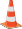 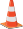 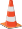 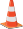 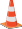 8m
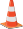 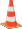 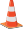 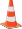 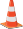 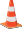 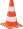 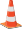 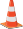 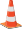 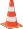 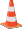 32
圖片示範：起步與停止【速克達】
基本駕駛
原地練習
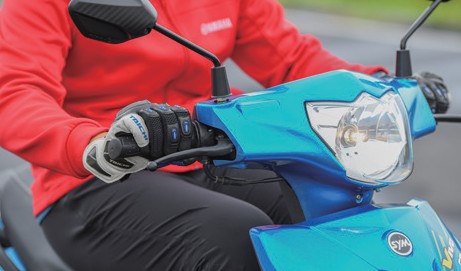 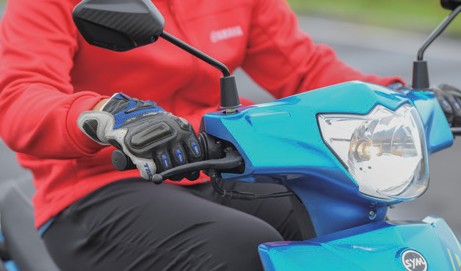 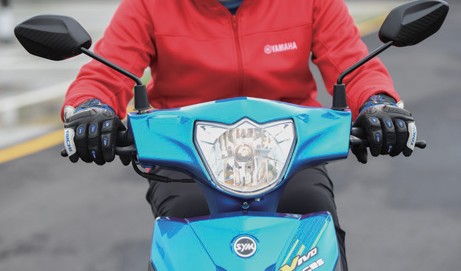 1. 加油門
2. 回油門
3. 雙手同時煞車
起步與停止
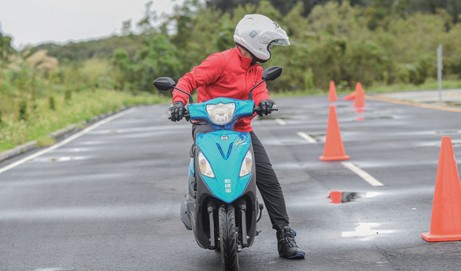 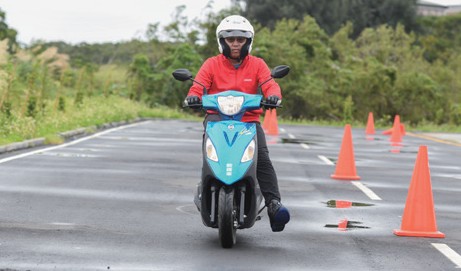 1. 起步安全確認
2. 輕加油門，起步收左腳
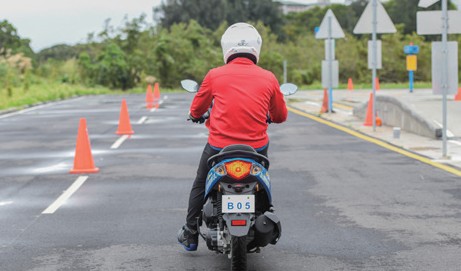 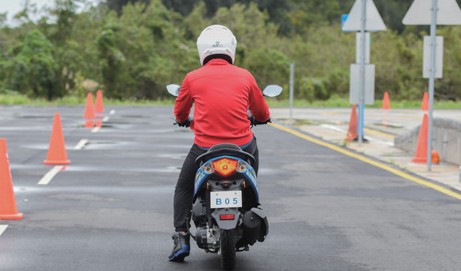 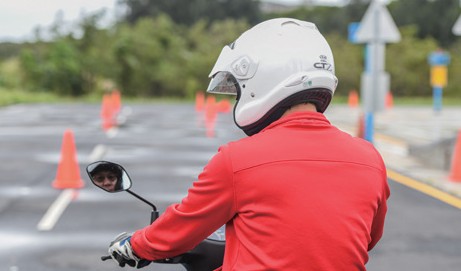 3. 煞車下左腳準備停止
4. 停止左腳著地
5. 停止時注意後方狀況
33
圖片示範：起步與停止【檔車】
基本駕駛
起步
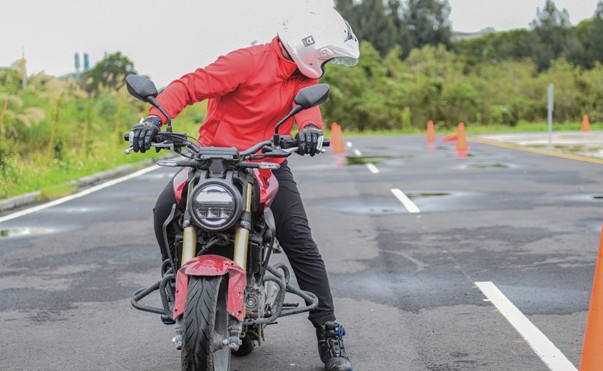 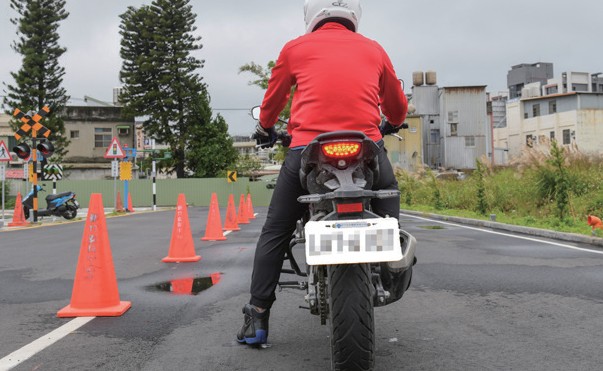 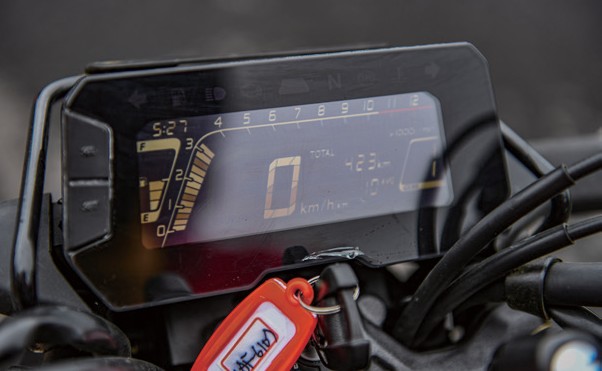 1. 起步安全確認
2. 右腳踩住後煞
3. 1檔轉速約 3000 轉
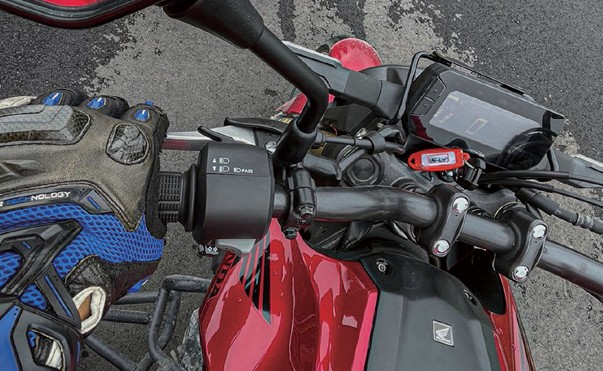 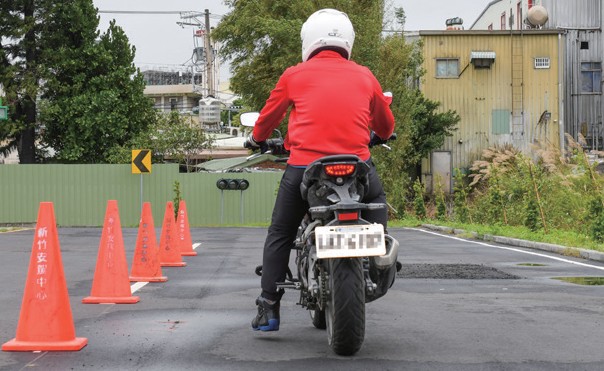 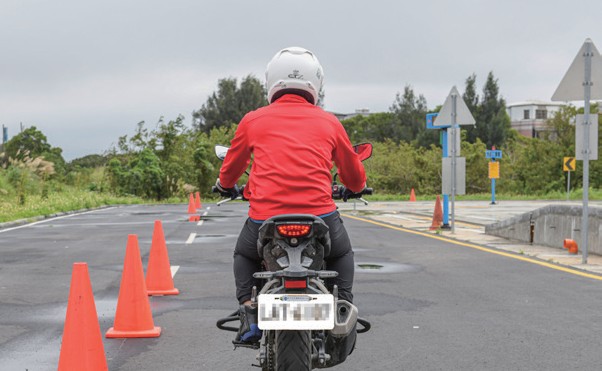 4. 半離合轉速約 1500 轉
5. 鬆後煞收左腳
6. 左腳收至踏板上方，完成起步
停止
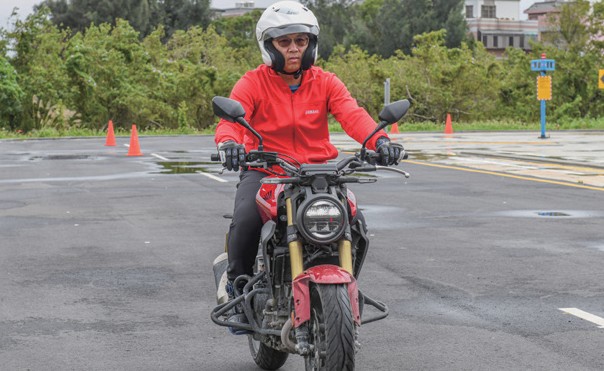 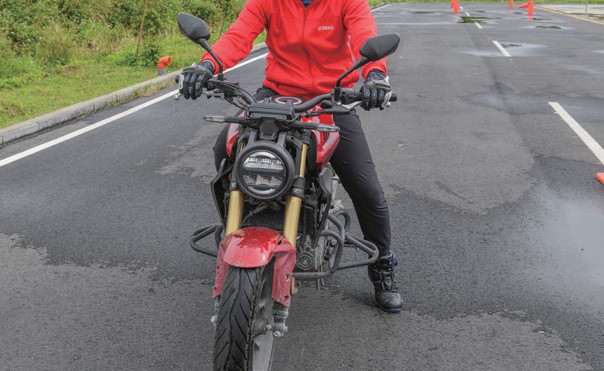 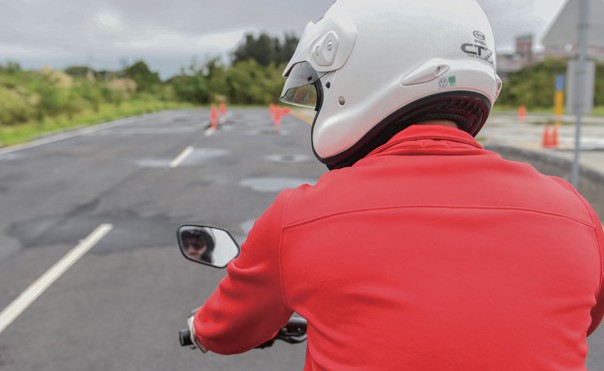 1. 使用煞車減速準備停止
2. 停止左腳著地
3. 停止時注意後方狀況
34
4-2 換檔及
變速操作
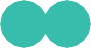 基本駕駛
目 的	學習檔車的換檔及變速操作
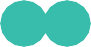 方 法
使用主腳架或駐車架學習換檔及變速操作
【規定時數 0.5 小時】
指導要領
指導內容
換檔流程、升檔與降檔的操作差異：
換檔流程：回油門→拉離合器→換檔→放離合器→加油門。
升檔：加油門車速提升，依照換檔流程操作，因轉速降低，放離合器	速度可快一些。
降檔：回油門及煞車車速降低，依照換檔流程操作，因轉速上升，放	離合器速度應慢一些。
先進行原地練習，熟練並養成正確動作後才開始動態練習。
原地練習：熟練換檔流程，尤其是左腳踩與勾的轉換與離合器的搭配，縮	短換檔時間。
動態練習：掌握換檔流程間的時間差，減少升檔與降檔的頓挫。
場地：使用三角錐設定起步、升檔、降檔、停止的位置，熟練後可持	續走行不停止。
確認學員視線看到要前進的位置，升檔或降檔抖動需調整。
說明：換檔的操作方法
訓練：原地與動態練習
注意事項：視線與車速控制
場地：如下圖
5m
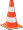 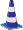 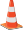 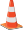 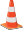 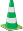 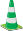 8m
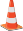 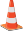 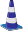 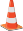 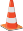 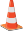 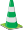 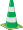 35
圖片示範：換檔及變速操作
基本駕駛
原地練習
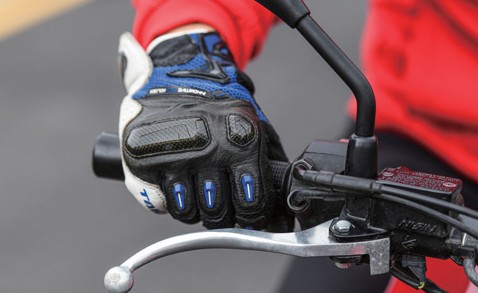 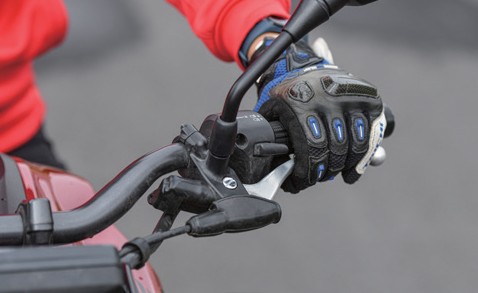 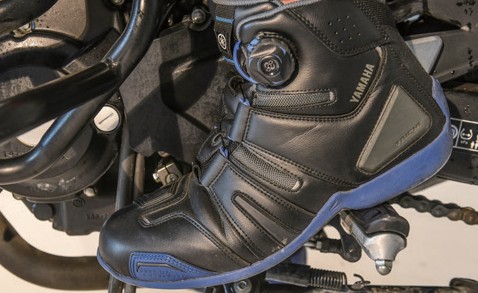 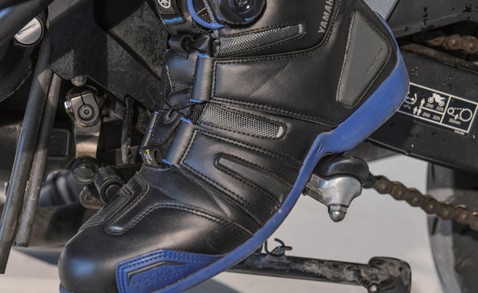 1. 回油門準備換檔
2. 拉離合器
3. 準備升檔
4. 腳踝向外旋轉
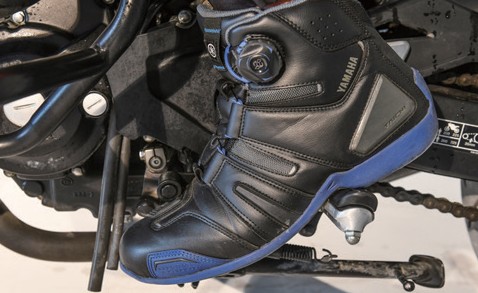 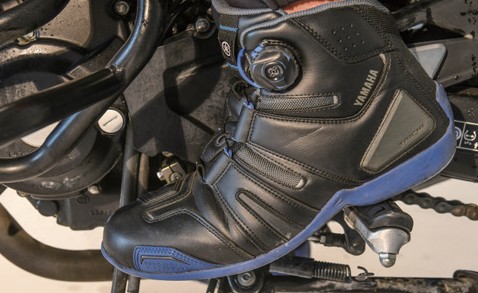 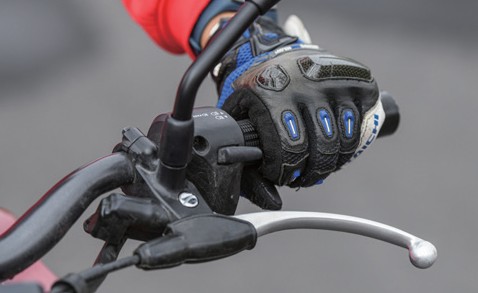 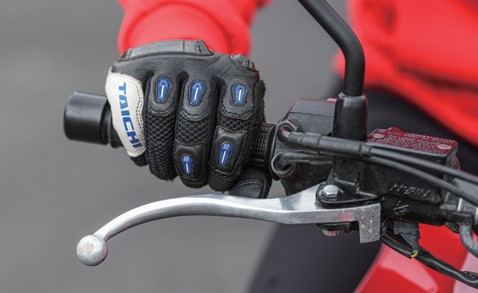 5. 腳背往上勾
6. 完成升檔回到上方
7. 放離合器接合
8. 加油門
36
5
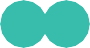 基本駕駛
目 的	學習騎乘機車的基礎平衡技巧
直線平衡駕駛
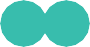 方 法
利用固定寬度的設施反覆練習
【規定時數 1 小時】
指導要領
指導內容
平衡是騎乘機車的基礎，低速(15km/h 以下) 騎乘走走停停時也非常重要。 	( 一 ) 騎乘姿勢：與本單元 2-1. 騎乘姿勢大致相同，由於是低速騎乘，需
細微調整與提醒。
視線：稍微看遠一些，至少看到前方 10~15 公尺距離，避免因低	速而看得太近。
手：油門與後煞車的控制，低速行駛時使用前煞車 ( 右手要控制	油門 ) 容易失去平衡。
重心：低速時轉動把手修正角度維持車輛平衡，以身體扭動來帶	動車輛容易失去平衡。
( 二 ) 平衡速度：每個人的平衡感不同，能夠維持平衡的速度也不同。
找尋平衡速度：由快而慢，找到能夠維持平衡持續直行的最低速	度。
速度控制：以油門控制、滑行、後煞車的搭配使用。
說明：為什麼需要練習平衡
37
指導要領
指導內容
基本駕駛
訓練：直線平衡駕駛與考場
練習
先求穩再求慢，慢到失去平衡的練習反而失去練習的效果。
穩定通過：能夠維持平衡，腳不著地順利通過，此時不要求通過秒數。
低速平衡：加油門量減少，增加滑行時間，使用後煞車降低車速，拉
長通過秒數至 7 秒以上。
平衡挑戰：可同時使用油門與煞車，加快且縮小把手修正幅度，挑戰
平衡秒數 10 秒以上。
檔車：使用油門、離合器與後煞車操作，離合器使用半離合操作 ( 放	至接合點固定 ) 避免熄火。
場地：可於空地劃設寬40 公分長15 公尺的場地或使用考場設備練習。
考場練習：確認是否通過及通過之秒數。
請學員觀察其他人是如何在低速下控制車輛以維持車輛的平衡。
注意事項：平衡感的個人差	異
場 地：20m*20m 或 考 場 	0.4m*15m
38
圖片示範：直線平衡駕駛
基本駕駛
正確
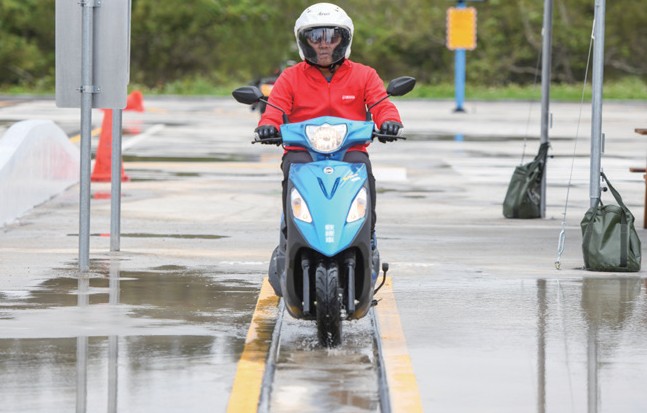 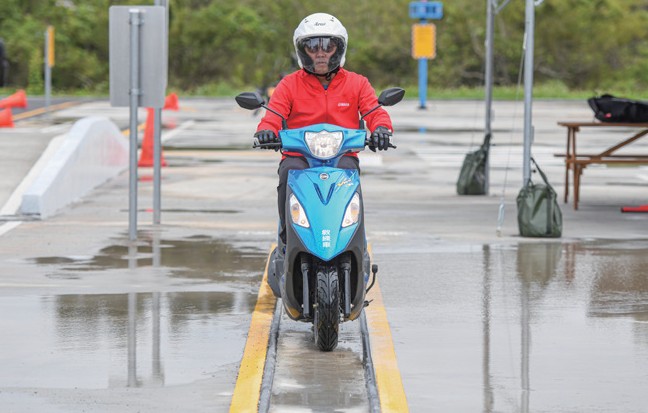 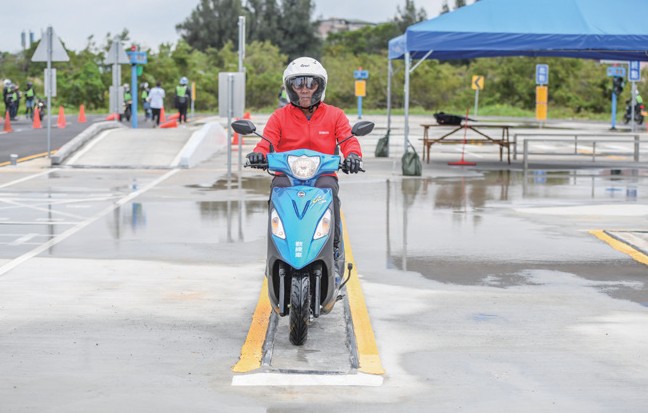 1. 視線看遠
2. 使用後煞車
3. 微調把手方向
錯誤
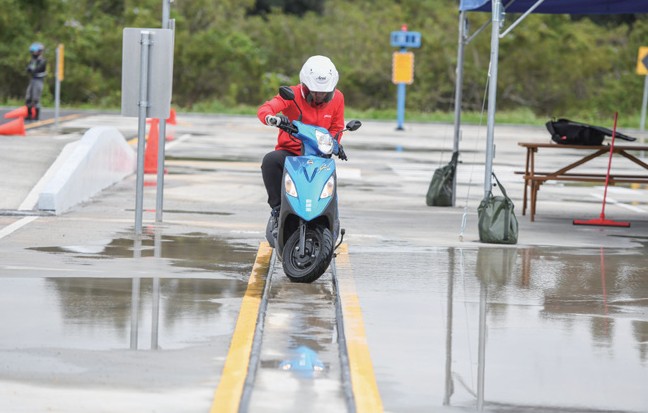 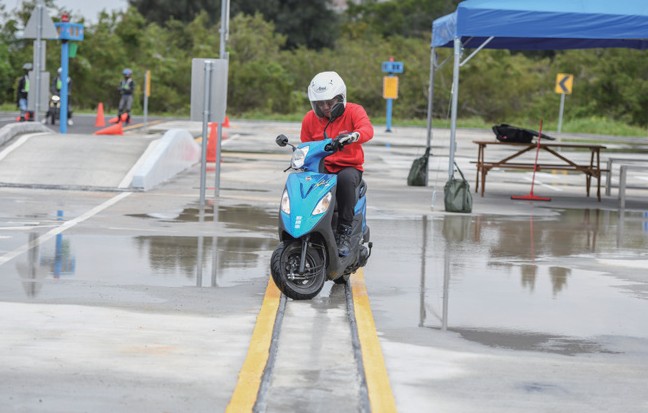 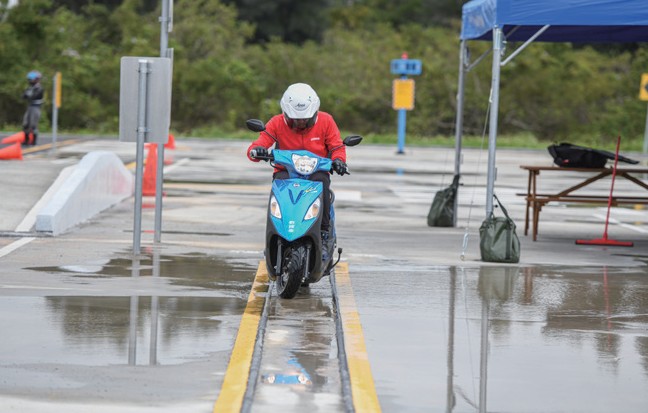 1. 視線看太近
2. 用身體平衡車輛
3. 大幅度轉動把手
39
6
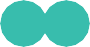 基本駕駛
目 的	學習轉彎的要領
基礎轉彎
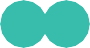 方 法	基礎轉彎練習
【建議時數 0.5 小時】
指導要領
指導內容
說明：能控制車輛才能安全
駕駛
瞭解轉彎的姿勢與適用時機，學習如何操作車輛轉彎。
姿勢：同傾斜 ( 身體與車輛傾斜角度相同 ) 適用於一般道路轉彎，騎士	與車輛重心一致，車輛動態反應較直接快速。
速度：適當的轉彎速度才能順利通過彎道。
速度過快：需要較大的轉彎半徑才能完成轉彎，空間不足時	可能產生危險。
速度過慢：速度不足以維持平衡時可能讓腳著地，無法順利	通過彎道。
視線：直線時將視線看遠，轉彎時持續轉頭看向出彎的方向，直線與	轉彎間持續維持視線於行進的方向
同傾斜轉彎：進彎前回油門並按壓煞車減速，眼睛視線看向出彎的位置，	練習左轉及右轉。
教練得視學員熟練度調整練習順序，不勉強提升速度以避免危險，另轉彎練習過程禁止超越前車。
訓練：基礎轉彎練習
注意事項：學員程度差異
場地：與起步與停止場地圖
相同
40
圖片示範：基礎轉彎
基本駕駛
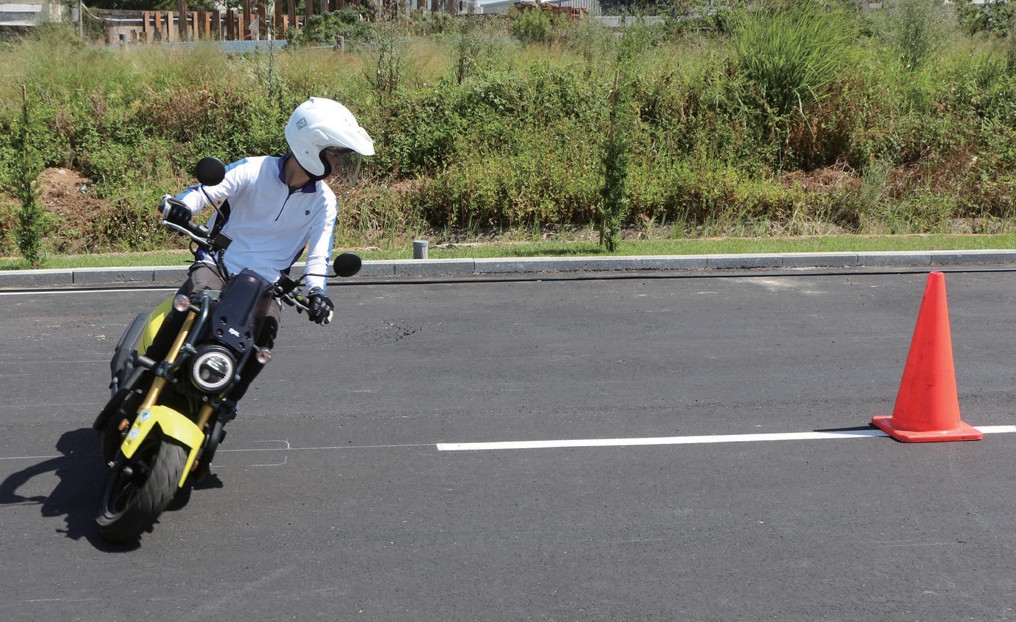 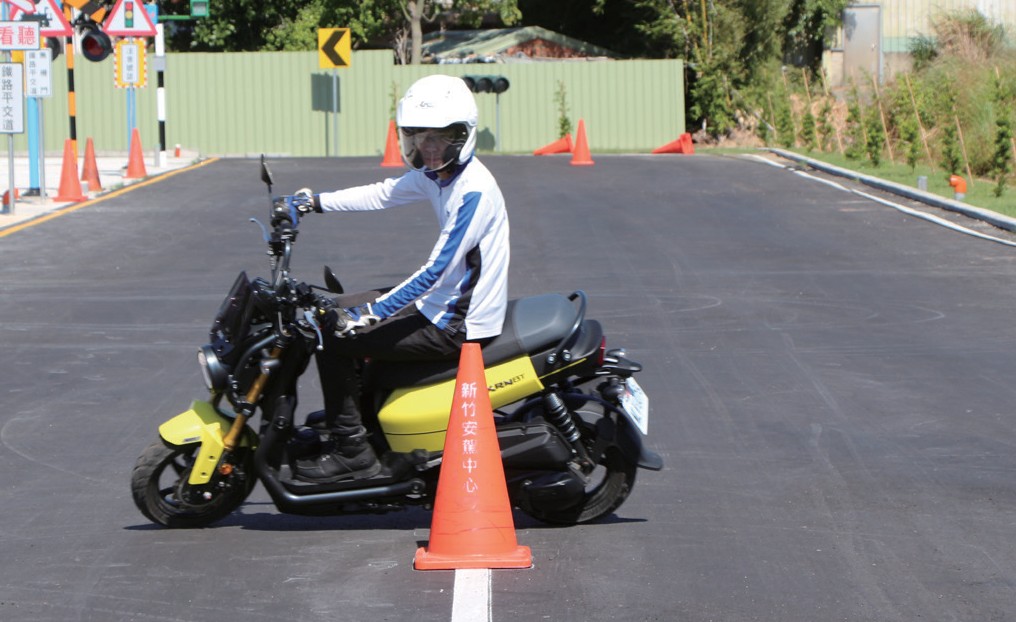 1. 同傾斜：車輛傾斜角度與騎士相同
2. 轉彎：視線轉頭看向出彎的位置
41
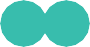 基本駕駛
目 的	學習變換車道的正確方式
後方車輛確認與距離判斷說明
行車動線模擬與操作流程練習
7-1 變換車道
【規定時數 1 小時】
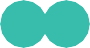 方 法
指導要領
指導內容
說明：說明與示範如何變換	車道
道路上常會有其他車輛占用機車車道或行駛路線，學習如何安全的變換車	道，先確認變換車道的目的與必要性再動作，減少變換車道帶來的風險。 ( 	一 ) 變換車道前：前方視線無阻礙且距離充足，顯示方向燈告知後方車輛	，察看照後鏡有無來車，判斷並配合來車速度，轉頭確認有無車輛。
確認後方沒有來車：先降低車速進行車道的變換，不要大幅轉動
把手以免失控。
確認後方有來車：降低車速並做暫停之準備，待後方沒有來車後
再行變換車道。
( 二) 變換車道中：維持穩定的速度，讓車輛平順的變換車道，避免急加速或急減速造成速差，快速大幅度傾斜車輛可能造成轉倒。
( 三 ) 變換車道後：完成後關閉方向燈，與前車保持適當的安全距離。
模擬遇路邊障礙物變換車道之要領，練習時注意考場的扣分標準。
訓練與場地：駕訓班模擬
道路及考場
注意事項：操作習慣與觀察
力養成
確認學員變換車道的動作確實，並養成習慣。
42
圖片示範：變換車道
基本駕駛
正確
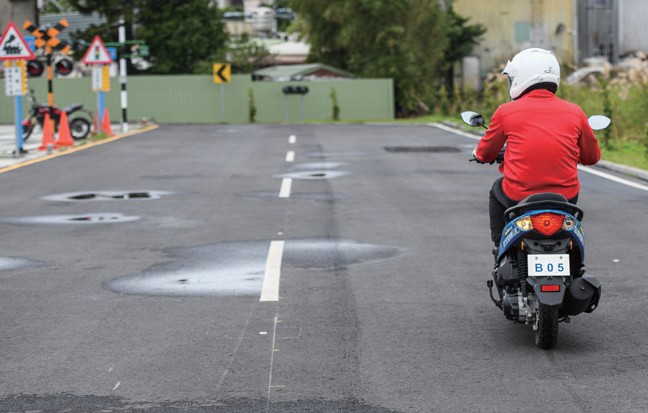 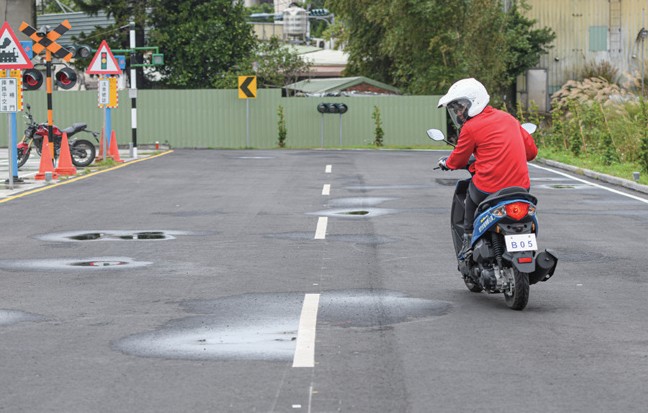 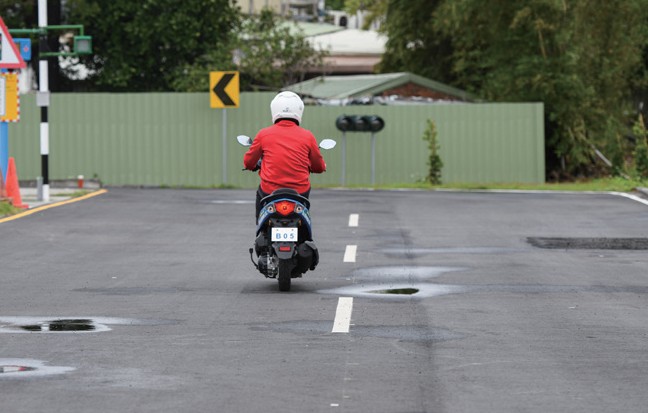 1. 顯示方向燈並察看照後鏡
2. 轉頭確認無車輛
3. 完成變換車道
錯誤
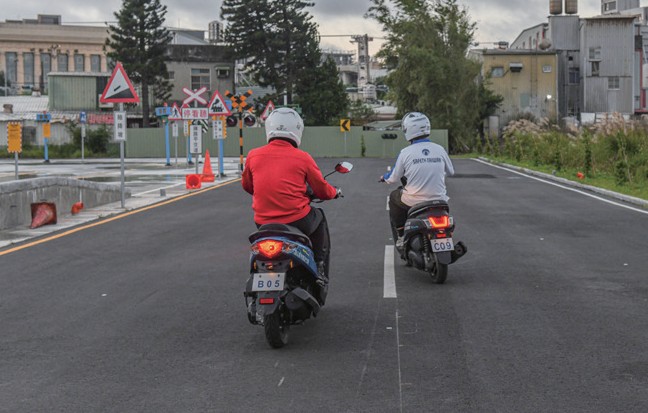 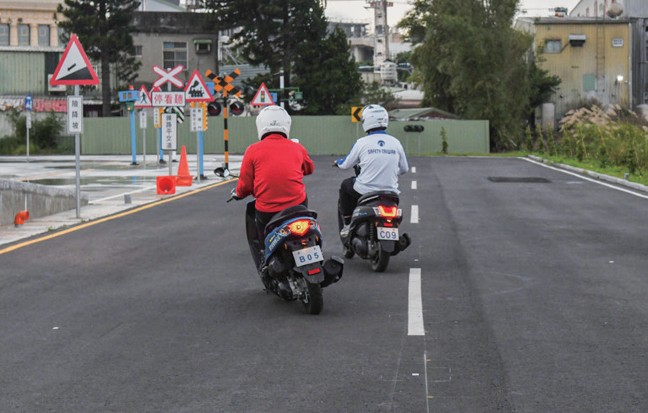 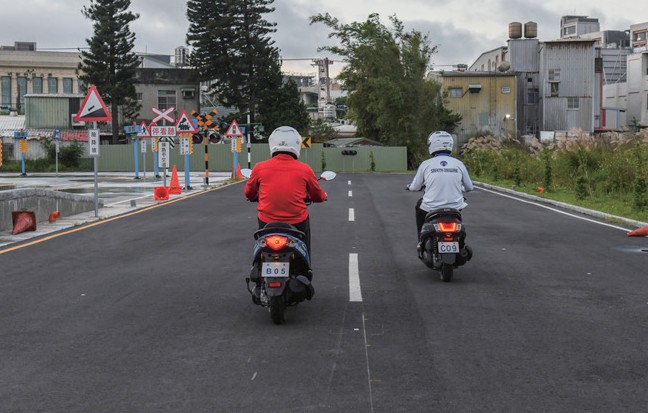 1. 變換車道前未確認
2. 突然變換車道
3. 後方來車緊急閃避
43
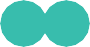 目 的	學習通過交岔路口的正確方式
基本駕駛
7-2 通過交岔路口
【規定時數 1 小時】
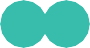 方 法
通過號誌化路口與無號誌路口的說明與練習
指導要領
指導內容
通過交岔路口前請先確認，前方是號誌化路口或是無號誌路口。 ( 一 ) 號誌化路口：行駛至路口前方請先回油減速，並確認燈號。
綠燈：左、右方確認安全後通過。
黃燈：燈號轉為黃燈時表示紅燈即將顯示，屆時將失去通行路權，	駕駛人須判斷是否能依速限順利通過路口範圍，不要加速	強行通過以免發生危險。
紅燈：禁止通行，停等時不得超越停止線。
閃光黃燈：煞車減速。
閃光紅燈：停車再開。 ( 二 ) 無號誌路口：
確認路口狀況：行近至路口依標誌、標線指示行駛，並確認視野	死角 ( 圍牆、路樹、其他車輛等 )，不管有沒有車	輛，回油門減速作隨時停車的準備。
煞車減速：遇到標線 ( 慢)、有視野死角時減速，並作停車的準備。
煞車停止：遇到標誌 ( 停或讓 ) 、標線 ( 停或白色倒三角形 ) 或有行人穿	越馬路時減速停車。
模擬通過交岔路口，練習時注意考場的扣分標準。
說明：如何通過交岔路口
訓練與場地：駕訓班模擬
道路及考場
注意事項：操作習慣與觀察
力養成
確保學員有注意到各種不同的狀況做出正確反應，養成良好習慣。
44
圖片示範：通過交岔路口
基本駕駛
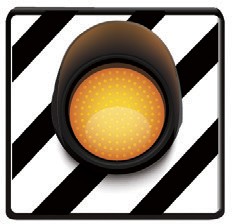 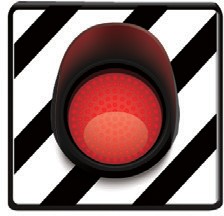 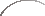 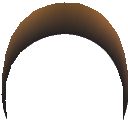 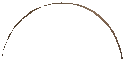 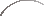 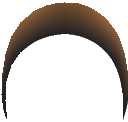 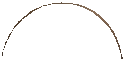 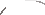 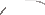 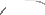 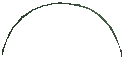 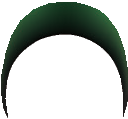 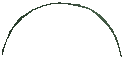 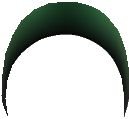 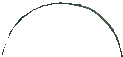 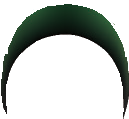 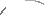 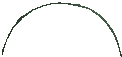 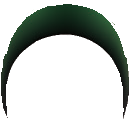 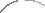 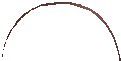 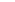 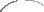 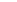 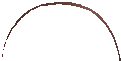 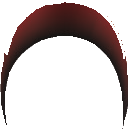 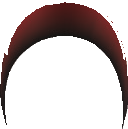 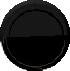 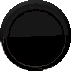 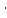 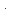 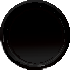 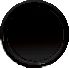 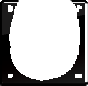 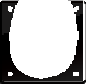 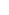 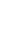 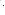 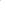 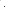 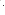 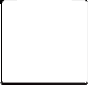 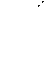 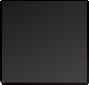 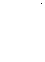 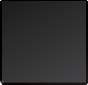 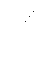 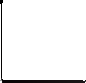 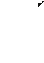 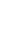 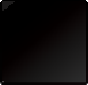 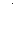 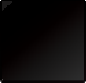 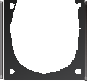 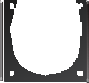 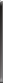 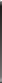 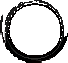 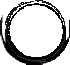 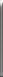 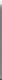 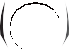 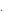 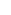 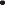 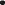 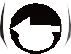 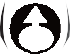 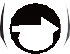 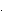 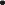 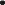 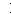 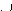 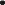 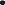 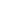 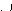 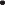 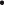 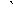 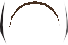 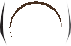 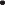 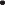 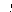 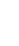 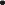 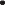 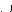 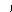 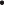 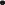 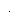 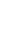 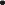 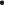 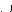 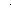 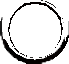 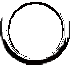 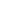 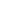 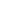 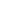 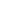 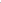 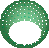 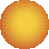 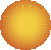 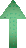 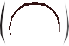 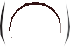 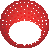 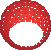 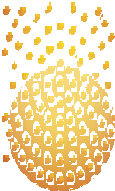 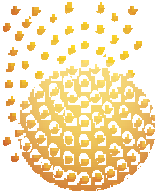 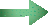 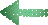 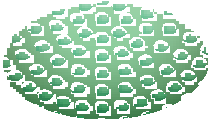 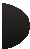 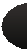 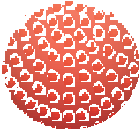 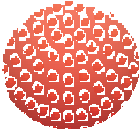 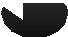 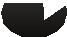 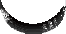 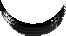 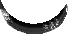 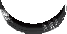 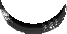 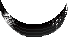 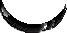 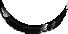 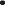 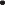 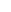 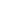 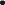 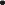 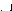 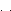 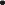 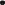 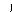 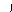 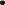 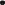 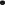 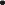 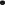 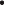 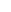 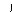 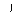 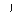 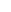 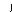 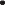 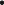 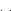 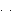 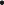 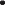 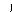 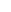 號誌：三燈式號誌
號誌：五燈式號誌
號誌：閃光紅燈
號誌：閃光黃燈
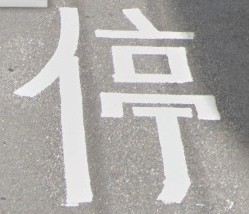 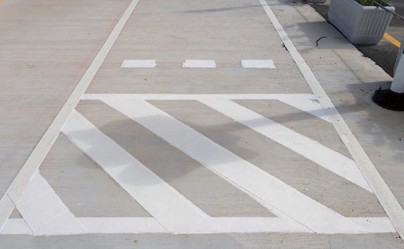 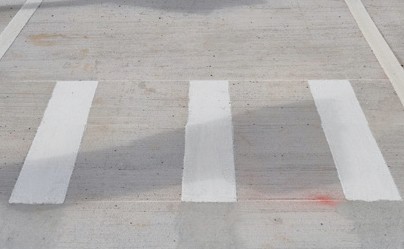 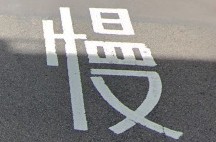 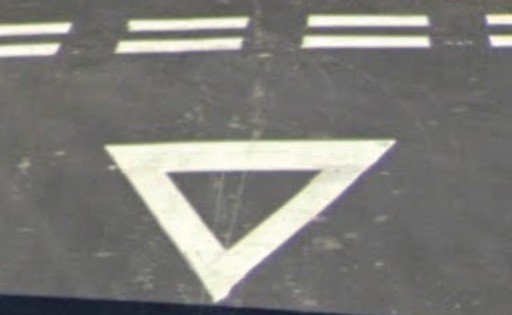 標線：慢
標線：停
標線：讓路線
標線：斑馬紋行人穿越道線
標線：枕木紋行人穿越道線
讓
標誌：讓路
標誌：停車再開
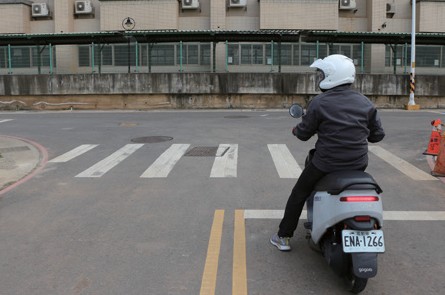 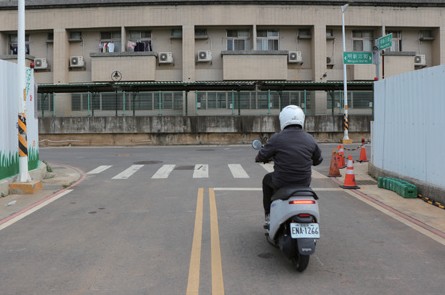 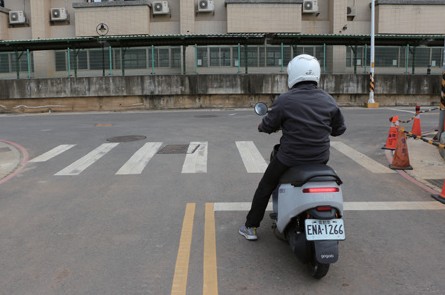 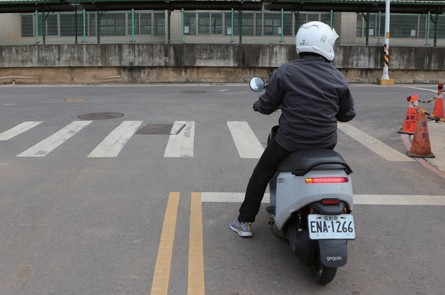 1. 行經路口應減速慢行
2. 作隨時停車的準備
3. 擺頭確認有無人車
4. 確認安全後，再通過路口
45
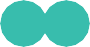 目 的	瞭解道路各種路況的注意事項
基本駕駛
8-1 環場道路行駛
【規定時數 1 小時】
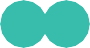 方 法
練習考場各項目
指導要領
指導內容
以考驗場為主，說明騎乘方式。
安全確認：起步前左右察看，變換車道前察看照後鏡，並確實轉頭確認。
方向燈：依照考場路線，轉彎前及變換車道前顯示。
停車：減速停止時避免急煞車造成重心不穩，停止時左腳著地，避免踩	踏壓管。
( 檔車右腳控制後煞車，因此以左腳著地，速可達相同習慣者，換騎檔車不需再作調整)
速度：維持平穩的速度行駛，直線時用油門控制速度，轉彎前稍微減速
，用餘速通過彎道。
路線：騎在車道中央，轉彎時注意輪差，前輪過早轉彎會導致後輪壓管線。
以場內考場為例，依序說明騎乘注意事項( 此處以考場設置的扣分標準說明)。
直線平衡駕駛：與起點保持適當距離，視線看到直線平衡終點的前方處，起	步達到平衡速度後開始滑行，可用後煞車調整速度，避	免盯著秒數看板而造成緊張情緒。
說明：考場騎乘方式
訓練：考場項目練習
46
指導要領
指導內容
基本駕駛
斑馬紋行人穿越道：於停止線前停止，待行人穿越道號誌結束再起	步，順著考場路線左轉。
交岔路口：確認號誌，綠燈繼續往前行駛、黃燈視狀況停止 ( 不搶黃	燈 )、紅燈於停止線前停止。
兩段式轉彎：綠燈起步後達到平衡速度後滑行，視線看向待轉區並慢	慢地轉進待轉區，待號誌轉變為綠燈再起步 ( 待轉區內	可雙腳著地移動車輛 ，不可下車也不能壓到前方壓	管，不用顯示方向燈 )。
變換車道：起步後達到平衡速度後滑行，顯示左轉方向燈，察看照後鏡	並轉頭確認後方，向左變換車道。
直角轉彎：視線看向左轉後車道，利用變換車道的餘速滑行完成	左轉，輕加油門後回油門，視線看向右轉後車道，利	用餘速滑行通過 2 個右轉，至停車再開停止線前停止。
停車再開： 停止 3 秒後再起步，達到平衡速度後滑行，視線看向	鐵路平交道。
鐵路平交道：於停止線前停止，待平交道號誌結束再起步，通過終點。
考場設置：請注意項目順序與顯示方向燈時機。
扣分項目：請參閱附件普通重型機車駕駛人路考評分標準暨成績紀錄表。
訓練：考場項目練習
注意事項：考場扣分項目
場地：考場
47
圖片示範：考場流程圖與路考評分標準
基本駕駛
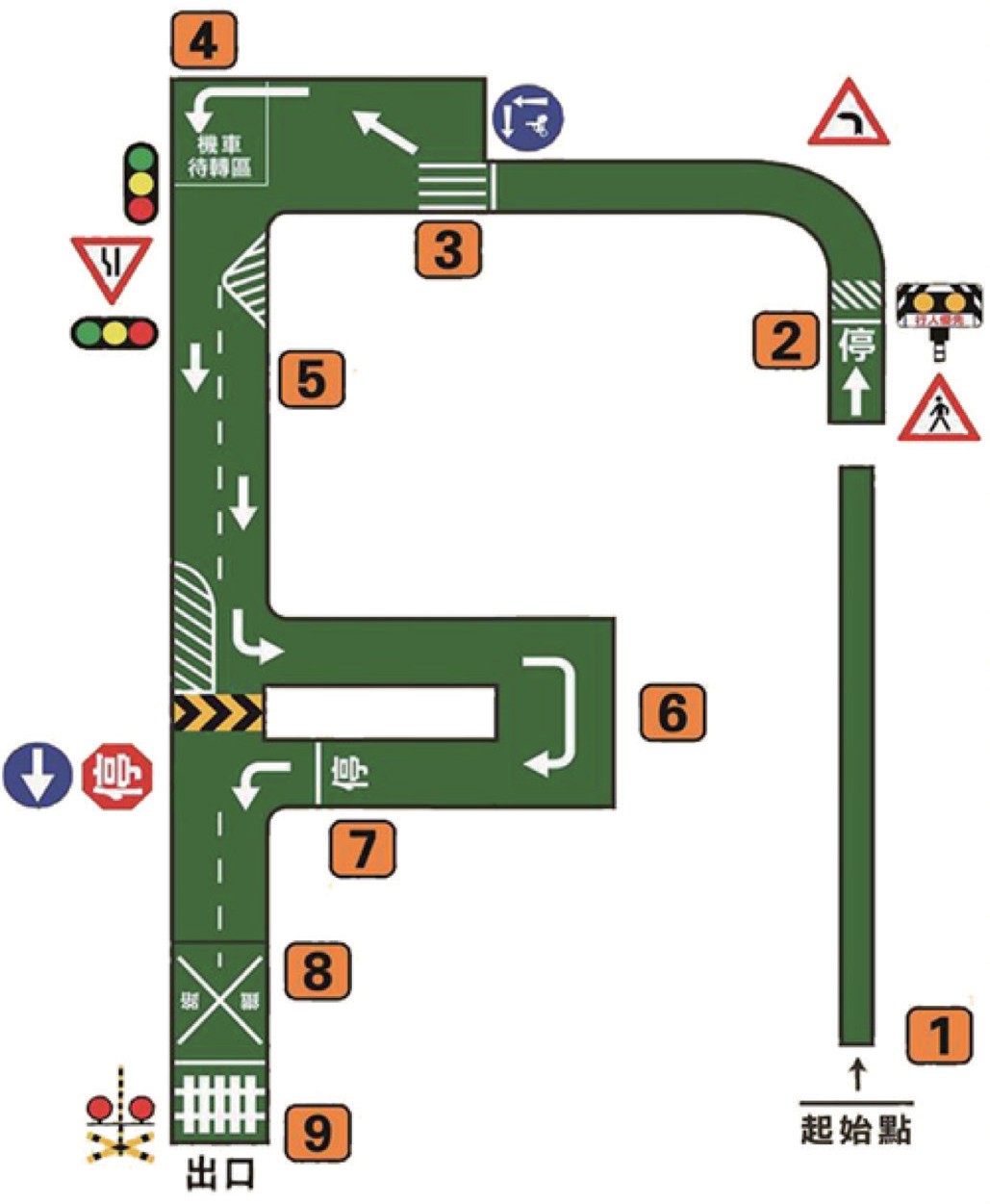 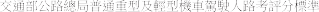 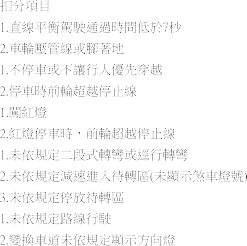 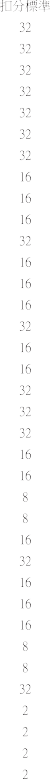 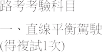 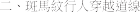 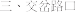 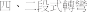 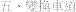 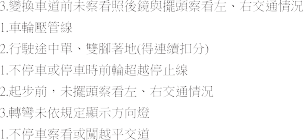 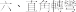 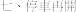 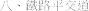 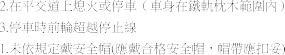 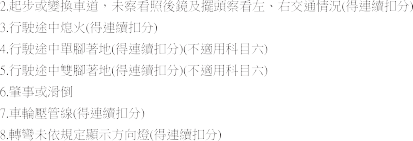 ①直線平衡駕駛
②斑馬紋行人穿越道
③交岔路口
④兩段式左轉
⑤變換車道
⑥直角轉彎
⑦停車再開
⑧鐵路平交道
⑨全程道路行駛
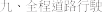 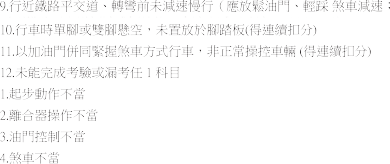 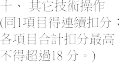 48
圖片示範：環場道路行駛
基本駕駛
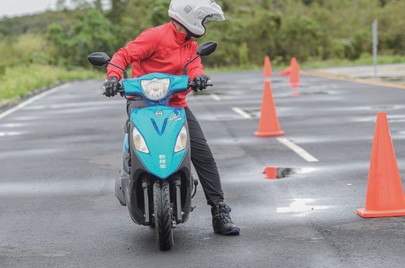 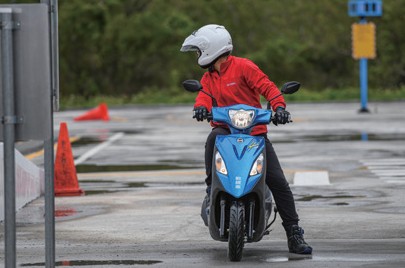 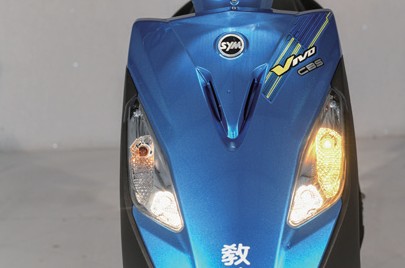 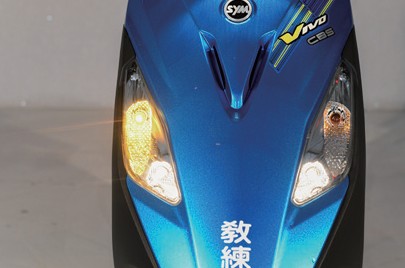 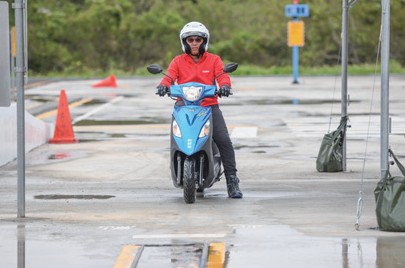 1-2. 起步安全確認
1-3. 左方向燈
1-4. 右方向燈
2. 起點
1-1. 起步安全確認
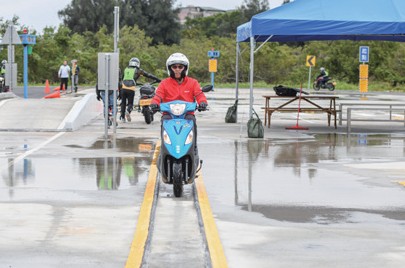 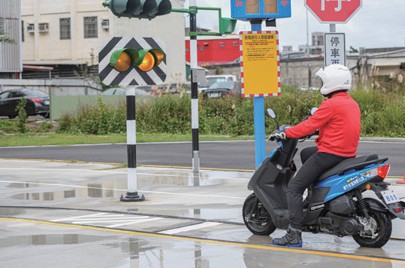 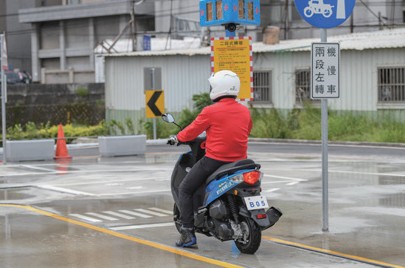 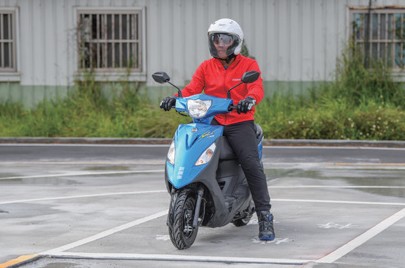 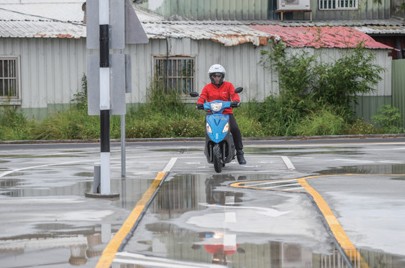 4. 斑馬紋行人穿越道
5. 交岔路口
6. 二段式轉彎
3. 直線平衡駕駛
7-1. 變換車道起步
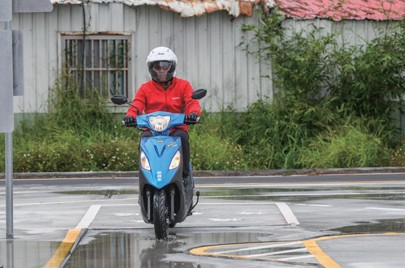 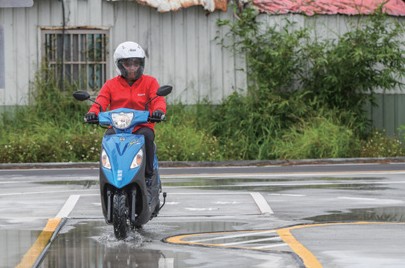 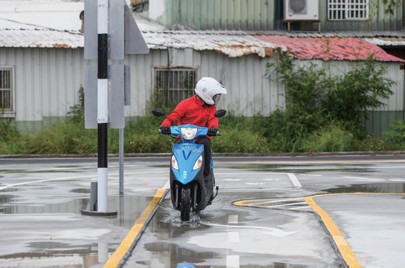 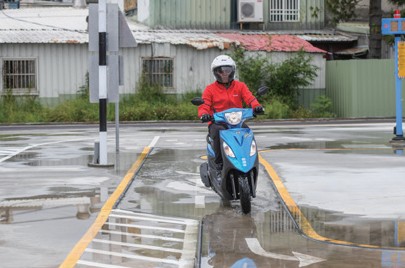 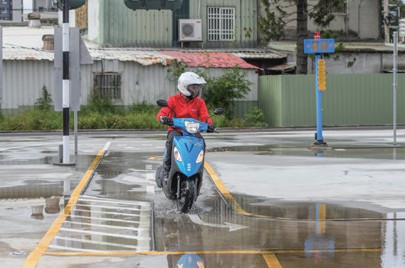 7-3. 確認照後鏡
7-4. 轉頭確認死角
7-5. 完成變換車道
7-2. 顯示方向燈
8-1. 直角轉彎- 依路線看向左側
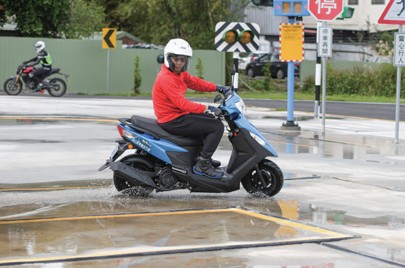 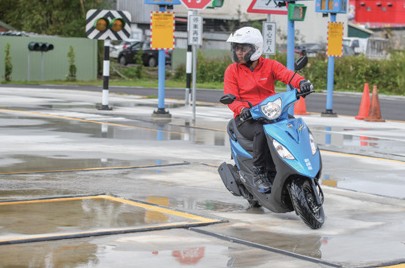 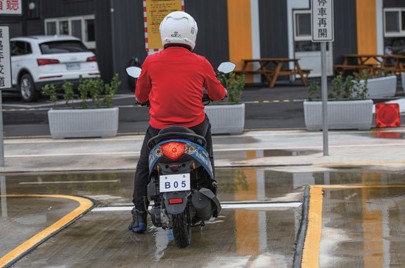 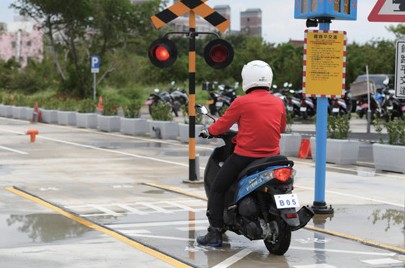 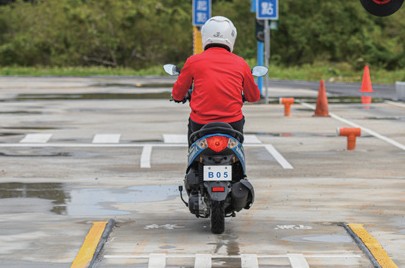 8-3. 注意輪差
9. 停車再開
10. 鐵路平交道
8-2. 依路線看向右側
11. 通過終點完成
49
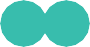 目 的	瞭解直角轉彎騎乘注意事項
基本駕駛
8-2 直角轉彎
【建議時數 0.5 小時】
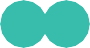 方 法
考驗場練習
指導要領
指導內容
直角轉彎是由１個左轉彎，再連續２個右轉彎所組成，一次完成３個轉彎。
速度控制：直線時輕加油門控制適當的速度，轉彎時收油門維持能平衡	的速度滑過彎道。速度過快時可能轉不過去，速度過慢時車	身較不穩定可能腳會著地。
視線：看路線不要看壓管，持續轉頭看向要去的位置，視線不要停頓。
左轉：變換車道後維持速度滑行通過，左轉通過後直線可輕加油門準	備連續２個右轉彎。
右轉：連續２個右轉彎可以當成１個右迴轉，需要較快的速度才能滑	行通過，並在停車再開的停止線前停下。
路線：注意輪差，轉彎時前輪過於靠近壓管會導致後輪壓管線。
依照說明於考驗場練習，教練調整學員的速度、視線與路線。
說明：直角轉彎騎乘方式
訓練：直角轉彎練習
50
圖片示範：直角轉彎
基本駕駛
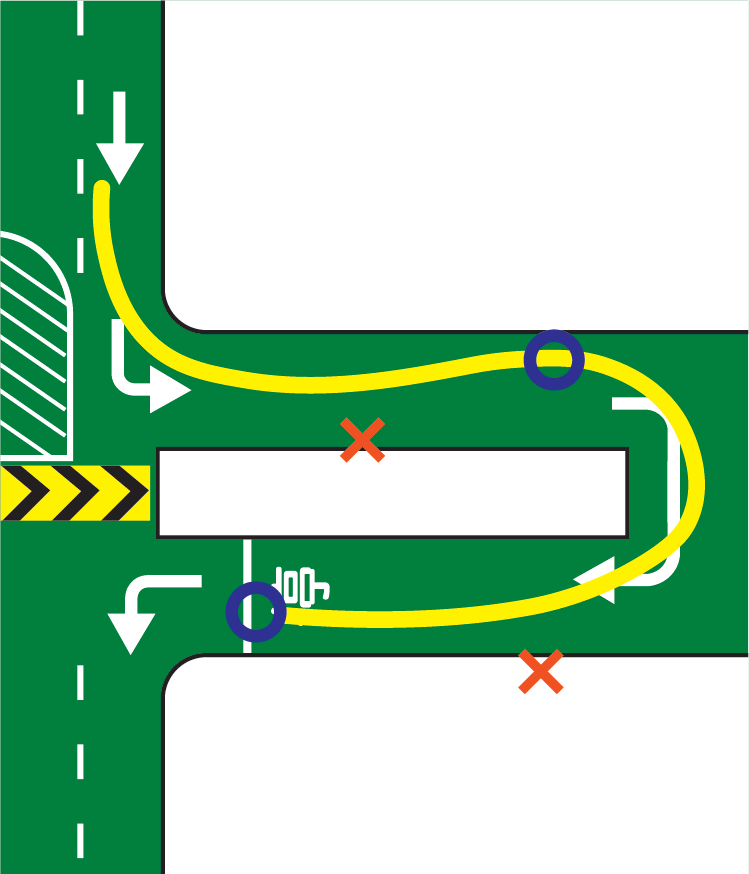 視線正確位置：
視線錯誤位置：
51
應用駕駛
三	應用駕駛
1、中低速安全駕駛 ( 直線行駛 )
2、中低速安全駕駛 ( 直線煞車 )
3、交岔路口左轉及右轉
4、8 字型轉彎
5、坡道行駛
52
1
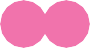 應用駕駛
目 的
認識行駛的車道及注意事項
中低速安全駕駛
【直線行駛】
【規定時數 0.5 小時】
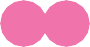 方 法	中低速直線行駛練習
指導要領
指導內容
說明：行駛速度、車道及注
意事項
瞭解行駛的速度、車道及需要注意的事項。
( 一) 慢車道/ 機車優先道/ 機車專用道：車速限制為 40km/h，請勿超速。 ( 二 ) 雙向各 1 車道：機車行駛在車道內，車速限制為 50km/h。
需注意路邊停車突然開啟車門，距離車門 1m 以上行駛。
後方的車輛，尤其是大型車輛，若車速比你快，請儘量減速靠邊	讓其先通過。
( 三 ) 單向 2 車道或 2 車道以上：
有設置快慢車道：車道及車速依標誌及標線行駛，若無標誌標線
則機車行駛在慢車道及最外側快車道。
沒有設置快慢車道：車道及車速依標誌及標線行駛，若無標誌
標線則機車行駛在最外側 2 車道。
( 四 )  未劃設車道線、行車分向線或分向限制線之道路，車速限制為 30km/h，請勿超速。
穩定行駛：以 30km/h 練習，熟練時提升至 40km/h。
可安排路邊停放車輛，提醒距離車門 1m 以上行駛。
訓練：中低速直線練習
注意事項：學員騎乘穩定性
場地：駕訓班模擬道路
53
2
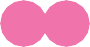 目 的	認識煞車的方式及要領
應用駕駛
中低速安全駕駛
【直線煞車】
【規定時數 0.5 小時】
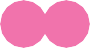 方 法
中低速直線煞車練習
指導要領
指導內容
說明：能控制車輛才能安全	駕駛
瞭解基礎的煞車技巧與不同煞車的差異，學習如何平穩的操作煞車。
後煞車：若僅使用後煞車， 需要較長的煞車距離，較容易造成輪胎鎖死
，易偏滑導致事故。
前煞車：若僅使用前煞車，煞車距離較單獨使用後煞車短，但向前的俯	衝感讓人害怕而不敢使用前煞車。
正確煞車：同時使用前後煞車，前煞力道大於後煞力道，煞車距離最短	安定性也最好 ( 一般道路操作煞車以平順控制為主，避免緊急煞車)。
檔車：車輛減速至快停止時，左手再按壓離合器。
場地：以三角錐標示煞車起點與停止點距離 (10 公尺 )，檔車需說明操	作離合器的時機點。
正確煞車：以 30km/h 練習，熟練時提升至 40km/h，體驗煞車力差異，	檔車使用 2~3 檔。
學員可能因緊張，車速不穩、提早煞車或急拉煞車的情形，須特別注意並	提醒。
訓練：基礎煞車練習
注意事項：學員程度差異
場地：如下圖
50m	10m
3m
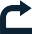 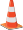 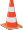 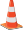 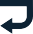 54
加速區
煞車區
圖片示範：中低速安全駕駛 ( 直線煞車 )
應用駕駛
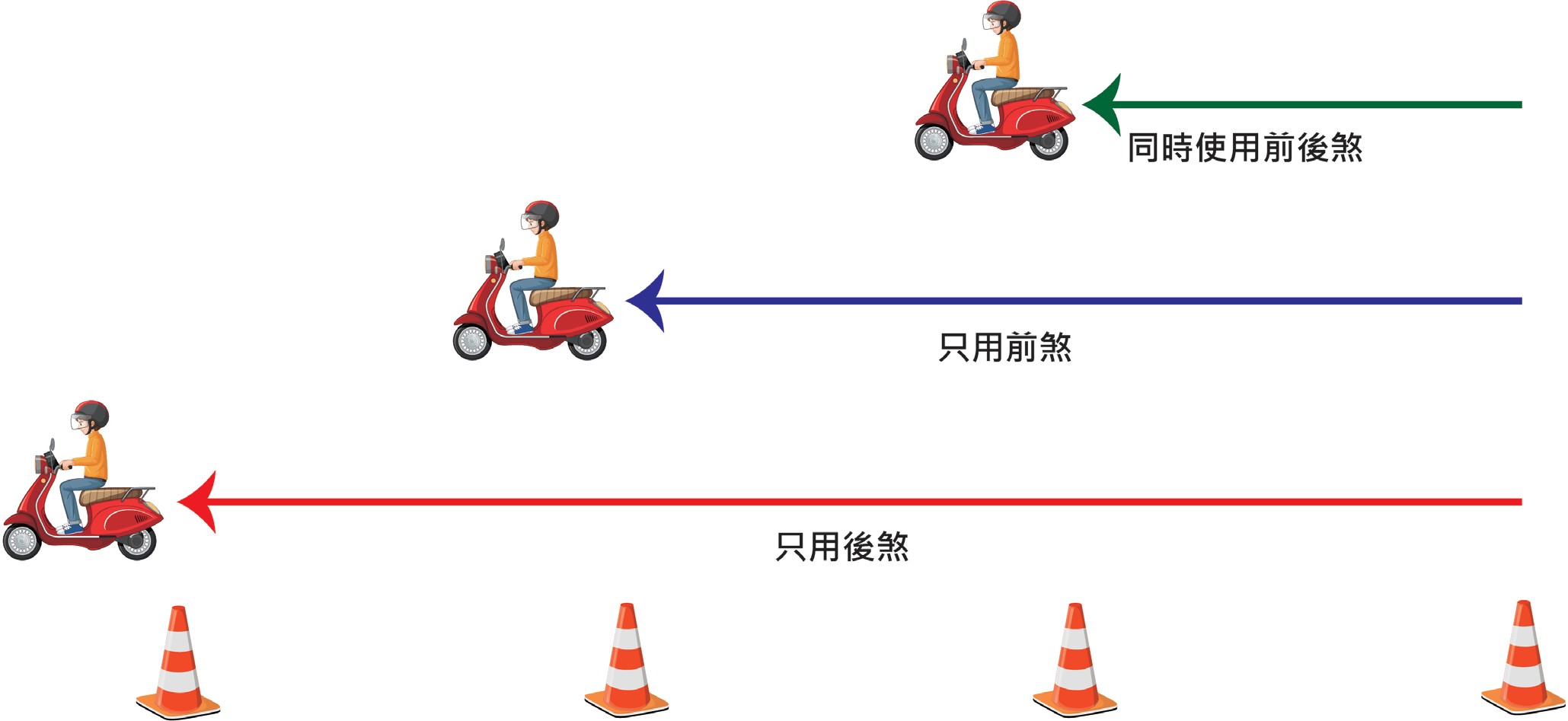 55
交岔路口 左轉及右轉
3
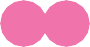 目 的	學習路口左轉與右轉的正確方式
視線確認與速度判斷說明
行車動線模擬與操作流程練習
應用駕駛
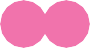 方 法
【建議時數 1 小時】
指導要領
指導內容
說明：交岔路口如何左轉與
右轉
學習正確的路口左轉與右轉方式，因應複雜的道路狀況。
( 一 ) 左轉：分為直接左轉、兩段式左轉、機車左轉專用道，須確認路口的標誌與標線。
直接左轉：30~60 公尺前變換至內側車道或左轉車道，30 公尺前	顯示左轉方向燈，此時確認對向來車及橫向車道有無	來車，行駛至路口中央進行左轉，完成轉彎後關閉方	向燈。※ 號誌為圓形或左轉箭頭綠燈或無號誌路口。
兩段式左轉：在圓形或直行箭頭綠燈亮時，察看照後鏡無來車並	轉頭確認死角無車輛，行駛最外側車道進入待轉	區，等待路口號誌變換通過路口，完成兩段式左轉。
※ 內側車道設有禁行機車標誌或標線者，應依兩段方式進行左轉，不得由內側或其他車道左轉。
機車左轉專用道：在圓形或直行箭頭綠燈亮時，察看照後鏡無來
車並轉頭確認死角無車輛，行駛進入機車左轉專用道，等待機車左轉專用號誌變換，通過路口，完成左轉。
( 二 ) 右轉：30~60 公尺前變換至外側車道或慢車道，30 公尺前顯示右轉方向燈，察看照後鏡並轉頭確認後方有無來車，另外也須注意橫向車道的車輛，完成右轉後關閉方向燈。
※ 號誌為圓形或右轉箭頭綠燈或無號誌路口。
56
指導要領
指導內容
應用駕駛
訓練：模擬左轉、右轉及考
場練習
注意事項：判斷距離與速度
的重要
模擬路口左轉、右轉，依照考場扣分標準練習。
請務必讓學員學會如何判斷來車距離與速度，無法判斷就不應動作，避	免發生事故。
來車：對向直行車、橫向直行車、匯入或橫跨車道，該車道正在移動	的車輛。
對來車必須做 2 次確認，第 1 次確認來車距離，第 2 次確認移動距離	判斷車速。
以不影響來車速度為標準，來車須減速才能通過則不應動作。
	起步、停車、左轉、右轉、變換車道、迴轉等，都必須確認安全後才能動作。
道路交通安全規則第 102 條：應距交岔路口 30 公尺前顯示方向燈或手勢。
相關法規：
場地：駕訓班模擬道路
57
圖片示範：交岔路口左轉及右轉
應用駕駛
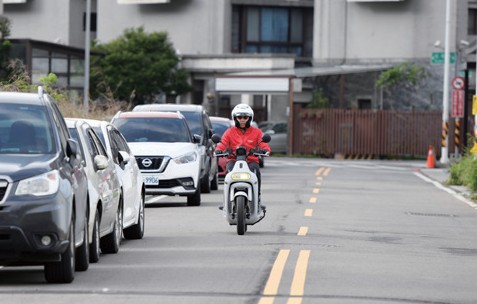 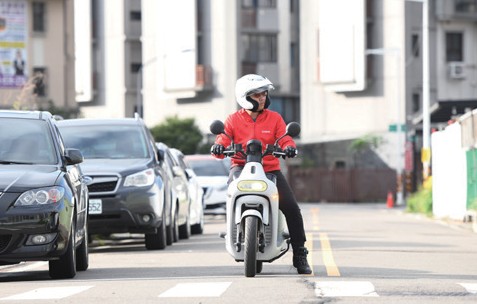 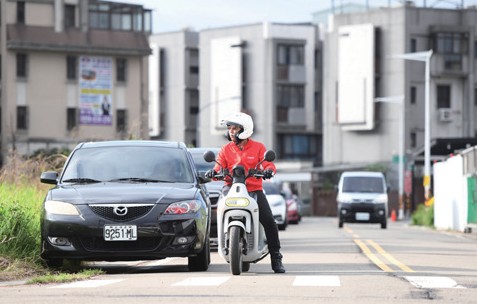 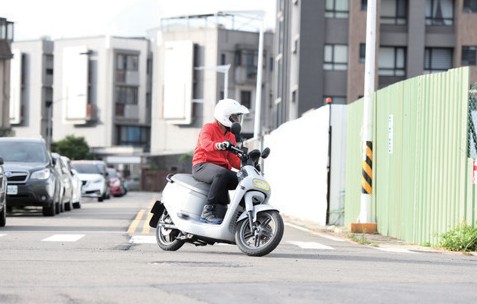 1-1. 轉彎前30m 提早顯示方向燈
1-2. 確認左方來車
1-3. 確認右方來車
1-4. 完成左轉
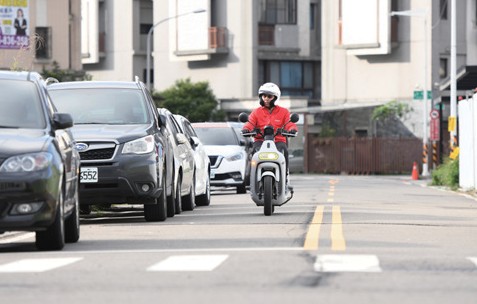 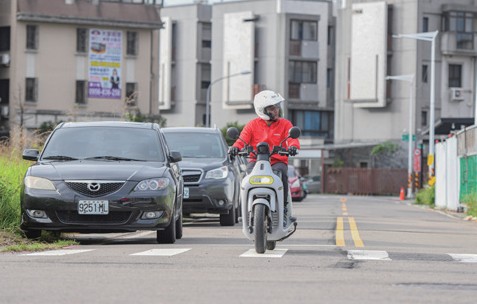 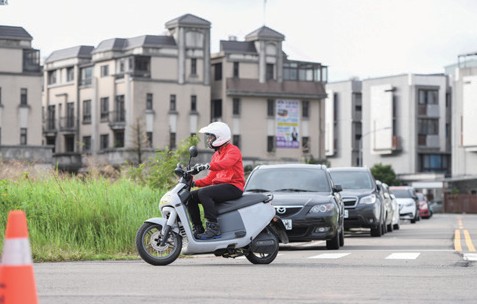 2-1. 轉彎前30m 提早顯示方向燈
2-2. 確認左方來車
2-3. 完成右轉
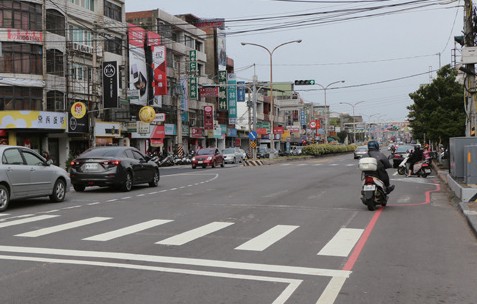 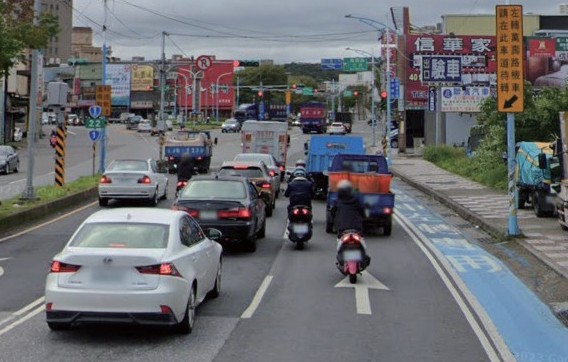 4. 機車左轉專用道
3. 兩段式左轉
58
4
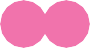 應用駕駛
目 的
學習轉彎的正確流程
８字型轉彎
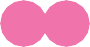 方 法
利用 8 字型轉彎，瞭解轉彎的 3 個要領
【規定時數 2 小時】
指導要領
指導內容
掌握正確的轉彎原則，避免事故發生。 	( 一 ) 進彎前減速：
同時使用前後煞車，降到能夠順利通過彎道的速度。
進彎速度過快或是煞車控制不當，可能發生事故。
一般道路彎道速度判斷需要騎乘經驗，以慢進快出為原則。 ( 二 ) 彎道中等速：
保持能夠維持車輛平衡的速度，視線要轉頭看向出彎的位置。
彎中急加油門或急煞車，可能發生事故。
彎中速度與路線應保留餘裕，可應付一般道路的突發狀況。 ( 三 ) 出彎 ( 確認安全 ) 後加速：
車輛接近指向出彎方向，視線確認安全後加油門出彎。
	出彎提早加油門或視線看太近無法掌握出彎狀況，可能發生事故。
說明：轉彎的操作方法
59
指導要領
指導內容
應用駕駛
訓練：練習轉彎的 3 個原
則
利用 8 字型轉彎，循序漸進的練習轉彎 3 要領，養成正確的習慣。
熟悉路線：找到適合的進彎與彎中速度，視線有確實移動，行駛路線	穩定。
加強練習：直線部分可更確實的加油與煞車，路線可調整為進彎大、	出彎小，讓視野更好。
場地：每組 2 支三角錐距離 10~20 公尺，距離越短越難，多組練習需	有適當的間隔。
檔車：使用 2 檔操作，彎中不使用離合器。
視學員程度設定場地與練習目標，調整學員狀況。
注意事項：學員程度掌握
場地：如下圖
( 每組 )
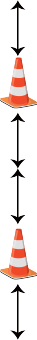 5m
15m
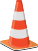 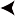 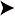 5m

5m
15m
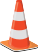 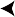 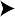 5m
60